How to Audit
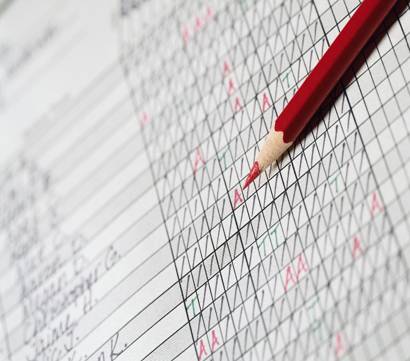 Session Objectives
Demonstrate recording of    5 moments using the HHA audit tool
 Discuss “rules” for Auditing
 Discuss glove usage
Rule for Auditing Moment 1
Only record Moment 1 once the HCW touches the patient
[Speaker Notes: Rules for each of the moments.]
Video Example – Rule for M1
PLAY
*add Rule for M1 video here
Rule for Auditing Moment 2
Moment 2 is immediately prior to any procedure
	Once Hand Hygiene has been performed, nothing else in the patient’s environment can be touched prior to the procedure starting
Video Example – Rule for M2
PLAY
*add Rule for M2 video here
Rule for Auditing Moment 3
Moment 3 is recorded immediately after a procedure or body fluid exposure risk
Nothing else should be touched prior to performing Hand Hygiene
Touching the outside of a drain or drainage bag even when the circuit is not broken, is considered a body fluid exposure risk
Can be recorded as a stand alone moment when there is a body fluid exposure risk but no patient contact
Video Example – Rule for M3
PLAY
*add Rule for M3 video here
Rule for Auditing Moment 4
Moment 4 is recorded after touching the patient 
Touching the patient surroundings after touching the patient is recorded as a single Moment 4
If after a Moment 3 there is touching of the patient surroundings, before leaving the patient zone this is recorded as a Moment 4
Video Example Charts after body fluid exposure
PLAY
*add Rule for M4 video here
Rule for Auditing Moment 5
Moment 5 is recorded when the HCW leaves the patient zone after touching the patient’s immediate surroundings and the patient has not been touched
When multiple items in the patient surroundings are touched, only one Moment 5 is recorded
Video Example Touching patient surroundings
PLAY
*add Rule for M5 video here
Before / After Moments
Generally for every “before” Moment there should be an “after” Moment recorded 

Moment 1 can either be followed by a Moment 4 or a Moment 3

Moment 2 is usually followed by Moment 3

Moment 5 is a stand alone Moment as there is no patient contact

There are a few situations when two “afters” may be recorded sequentially, however you will never have a M1 and M2 in a row
Example:
HCW walks in, picks up drain bottle to view it, puts it down,  writes on the medical chart, then leaves
 
Moment 1 – prior to touching the drain (patient)
Moment 3 – after drain (body fluid exposure risk)
Moment 4 – after chart (continuum of patient care)
[Speaker Notes: Explain that these are only examples of moments to get them thinking and not auditing as not action is mentioned]
Example:
HCW checks blood glucose level of patient, then leaves

Moment 2 – Immediately prior to pricking finger 		      with lancet
Moment 3 – Immediately after disposing of  sample 
			      strip & used lancet, prior to touching
			      anything else
Action Missed If Not Observed
The HCW must be observed to perform hand hygiene as they approach the patient 

If the HCW is seen entering the patient zone and HH is not performed prior to a M1 or M2 then this is recorded as a missed action
Example:
HCW walks in and touches the patient on the shoulder without being observed to perform hand hygiene

Moment 1 – before touching the patient
HH action missed
Only Audit What You Observe
No “before” Moment can be recorded if auditing commences after a HCW is already touching a patient, or in the process of performing a procedure.

No “after” Moment can be recorded unless the Moment is observed.
[Speaker Notes: Don’t guess if you didn’t see it don’t record it]
Example:
Observation commences whilst HCW is emptying IDC drainage bag.  The HCW then leaves the room to dispose of the urine in the pan room

No Moment can be recorded as the start of the procedure and the end of the procedure/body fluid exposure risk have not been observed.
Curtains
Patient bed curtains are outside the patient zone and are frequently contaminated
Touching the curtains is considered to be leaving the patient zone
HH should be performed between touching the curtains and touching the patient and vice versa
[Speaker Notes: Curtains are like a door, like you have left the area]
Example:
HCW walks into patient room opens the curtains up, then walks out

No Moment - as the curtain is part of the healthcare zone
Example:
HCW walks into a patient room performs hand hygiene, closes the curtains, then touches the patient

Moment 1 - missed
One action = Two moments
Two moments for hand hygiene can occur simultaneously

Example 1
Moving directly from one patient to another without touching anything in between
This one hand hygiene action is recorded for both the M4 and M1
Example
1
4
Pt 1
Pt 2
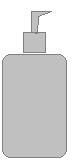 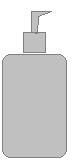 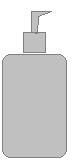 Single Moment
Double Moment
1 HH performed
2 moments recorded
[Speaker Notes: Click once and the animation will run through, show the moments as the healthcare worker moves around the two patients. The red droplet depicts a bonus moment.]
Video ExampleOne Action Two Moments
PLAY
*add One Action Two Moments 2 pts video here
One action = Two moments
Two moments for hand hygiene can occur simultaneously

Example 2
After touching a patient then performing a procedure on that same patient
This one hand hygiene action is recorded for both the M4 and M2
Example
4
2
1
Pt 1
Pt 2
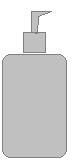 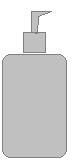 2 HHs performed
3 moments recorded
Single Moment
Double Moment
[Speaker Notes: Click once and the animation will run through, show the moments as the healthcare worker moves around the two patients. The red droplet depicts a bonus moment.]
Video ExampleOne Action Two Moments
PLAY
*add One Action Two Moments 1 pt video here
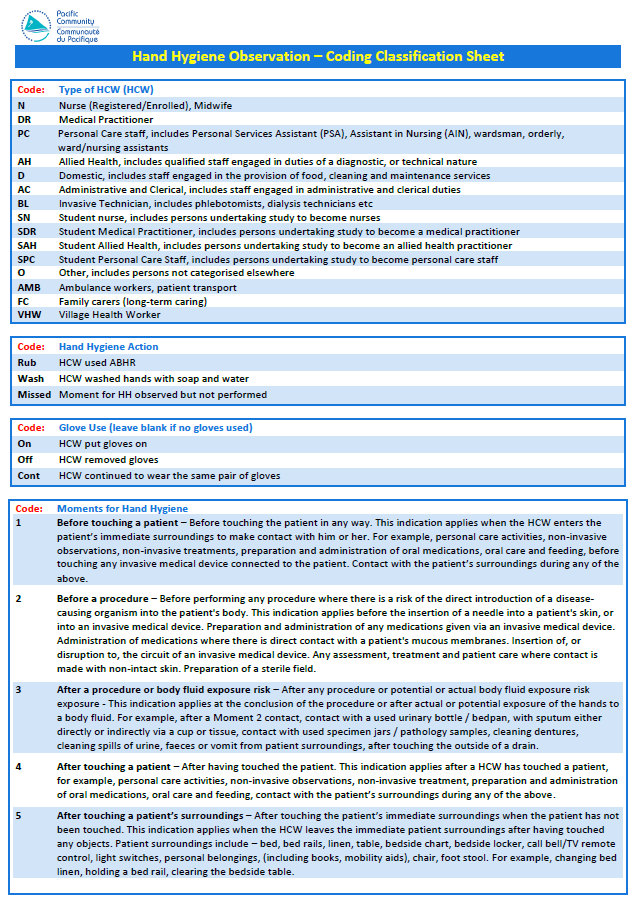 [Speaker Notes: When you first begin this sheet will be your favourite piece of paper. It’s a quick guide to all you are observing.Stick inside your folder for ease of use on the wards,  Remember you can off course develop your own or we are happy for you to rebadge it]
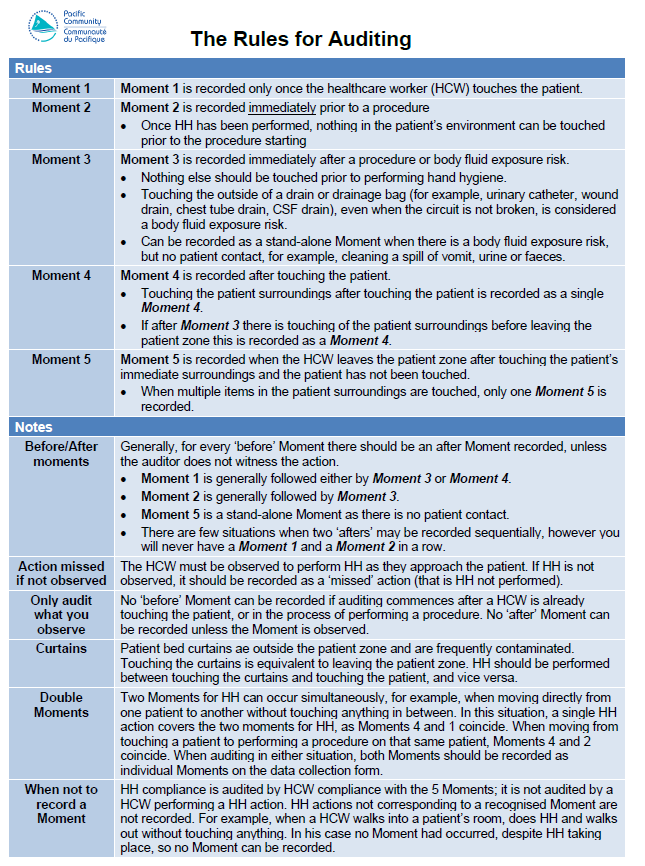 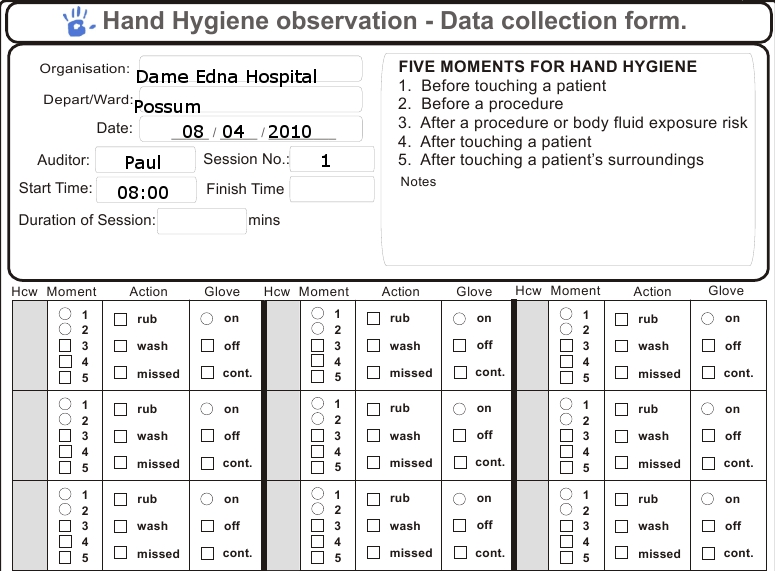 Fill in all demographics at beginning of each session
[Speaker Notes: Start a new sheet every time you start, each session]
Recording Compliance
It doesn’t matter how you mark your audit sheet but it must be clearly legible for anyone to read
Recording HCW
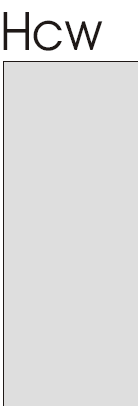 N
DR
PC
AH
D
AC
BL
SN
SDR
SAH
SPC
O
AMB
FC
VHW
Within HHCApp you can personalise the HCW codes
Eg. Surgeons and anaesthetists can be created under the parent heading DR
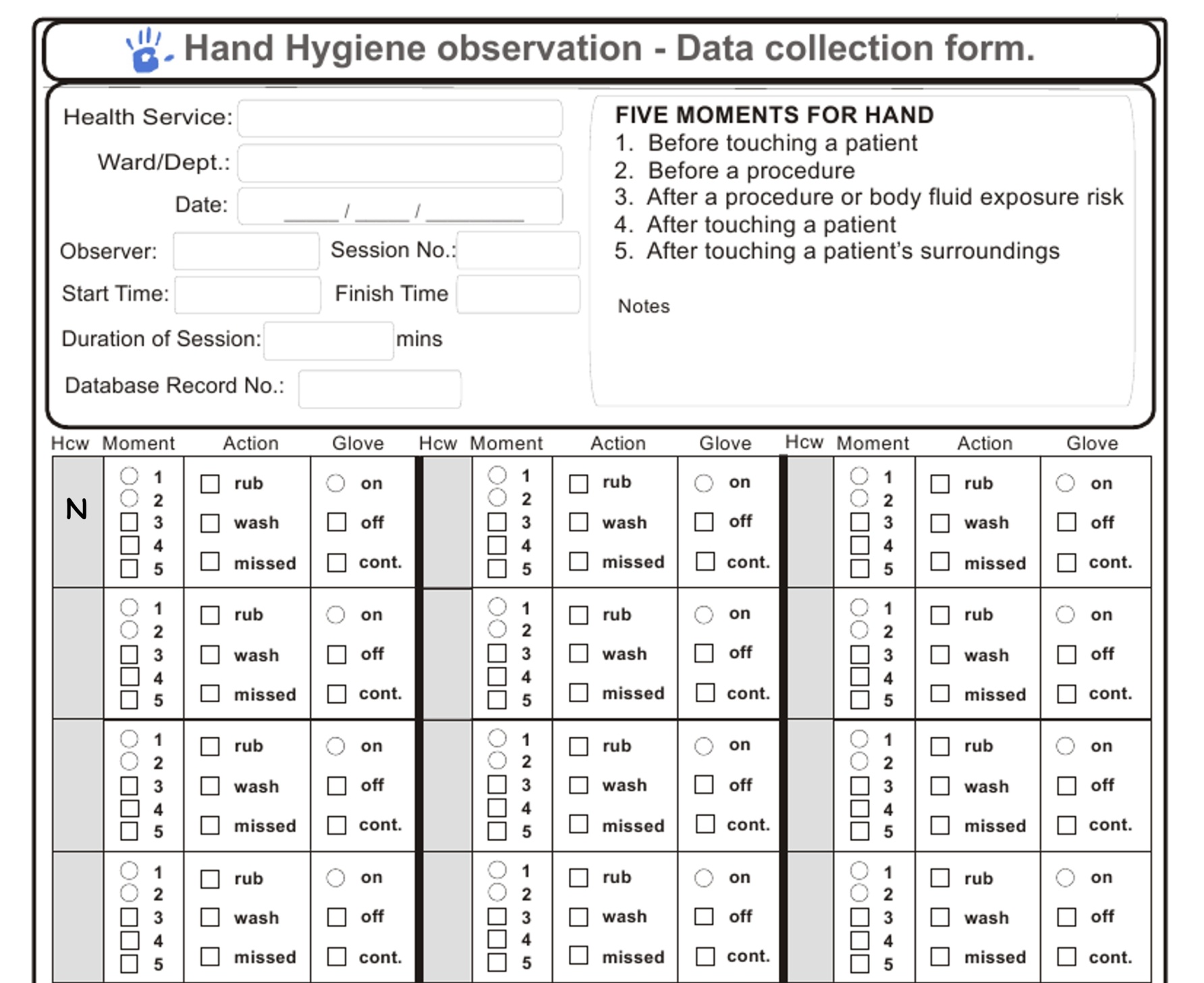 Recording Moments
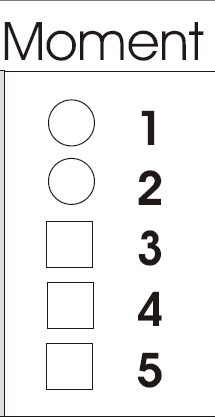 Before touching a patient
Before a procedure
After a procedure or body fluid exposure risk
After touching a patient
After touching a patient’s surrounding
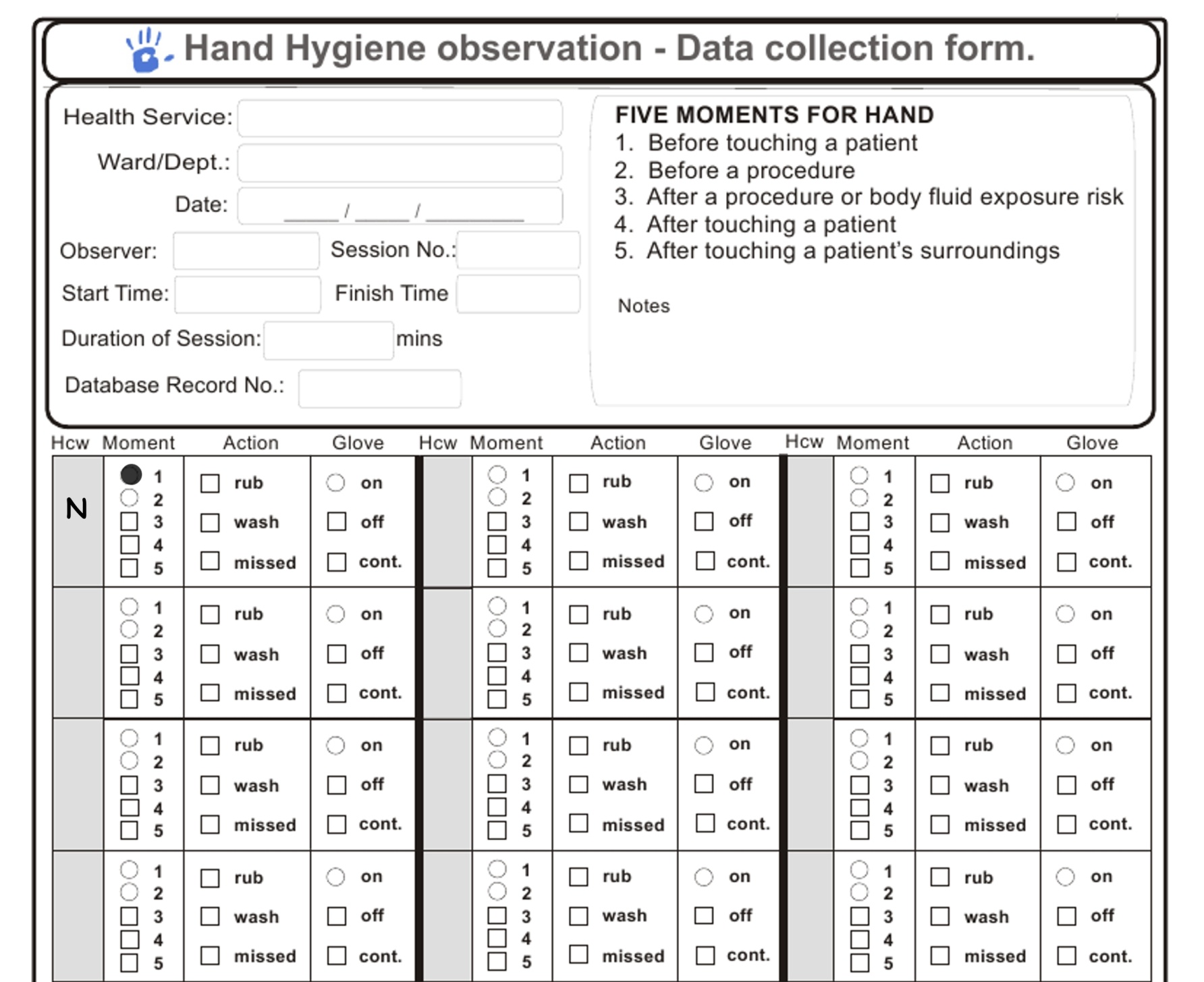 Recording Moments
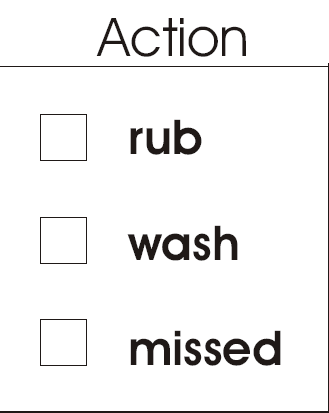 Used ABHR product
Correct washing with soap and water
No Hand hygiene performed
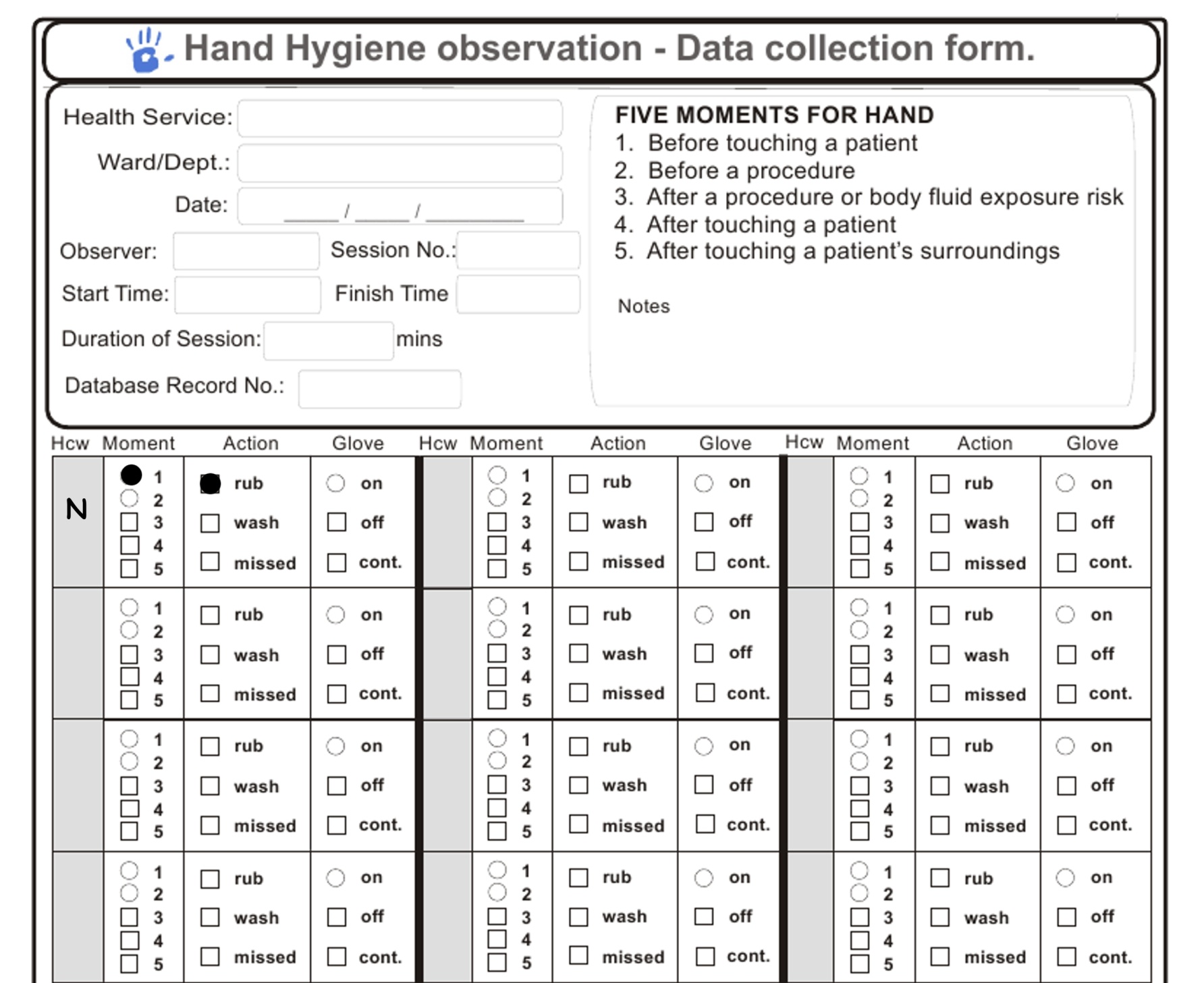 Recording Gloves
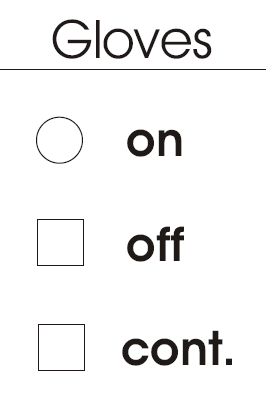 Auditor observed HCW put gloves   	Moment 1 and 2 only
Auditor observe HCW remove gloves 	Moment 3,4 or 5
Auditor observed HCW continually use same gloves                                            	any Moment
Gloves
Gloves are never a substitute for HH
Educate HH before and after all glove use
Never wash or rub gloves
Gloves are only recorded as on in a before Moment (circles with circles)
Gloves are only recorded as off in an after Moment (boxes with boxes)
Gloves can be recorded as continued in any Moment
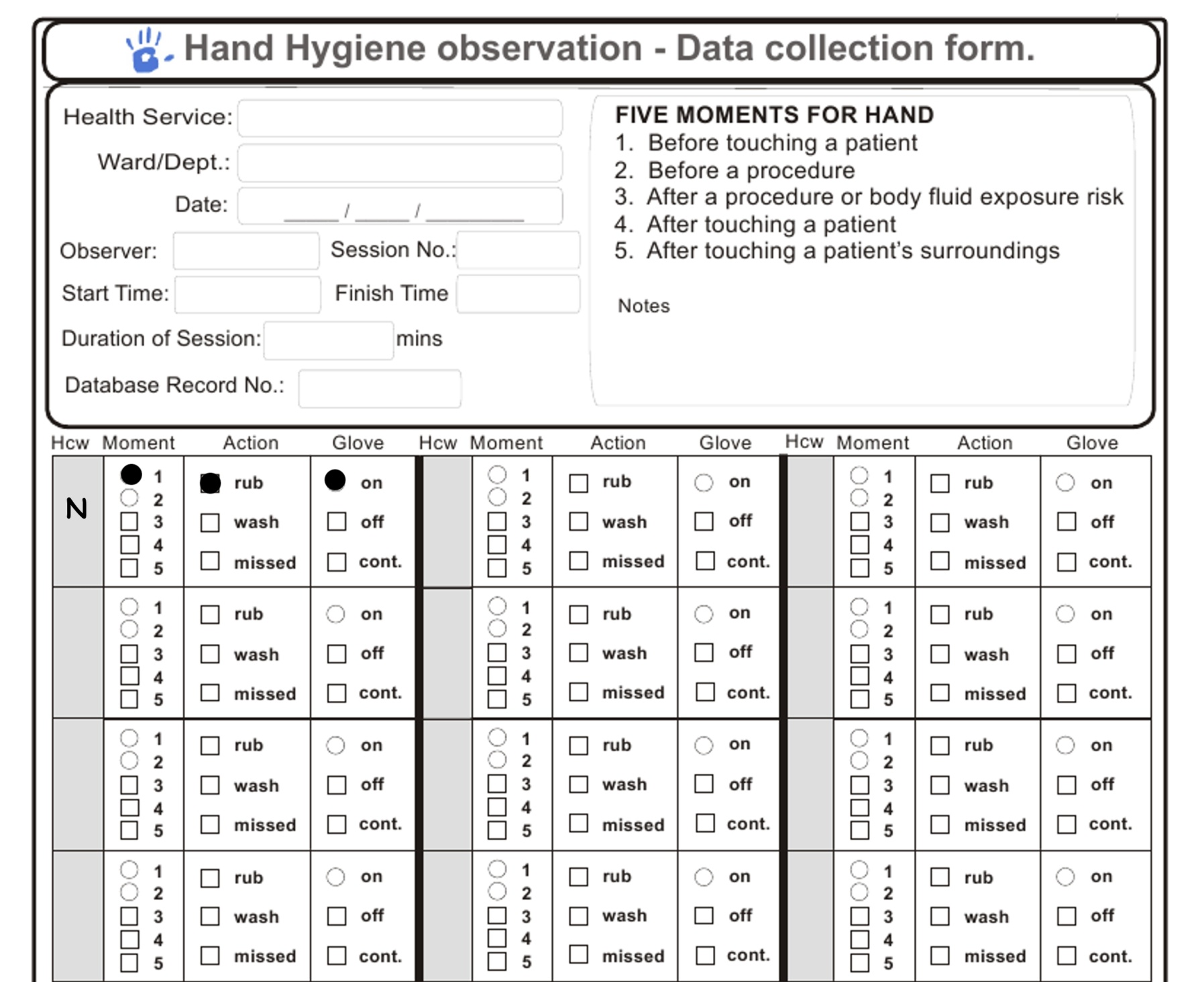 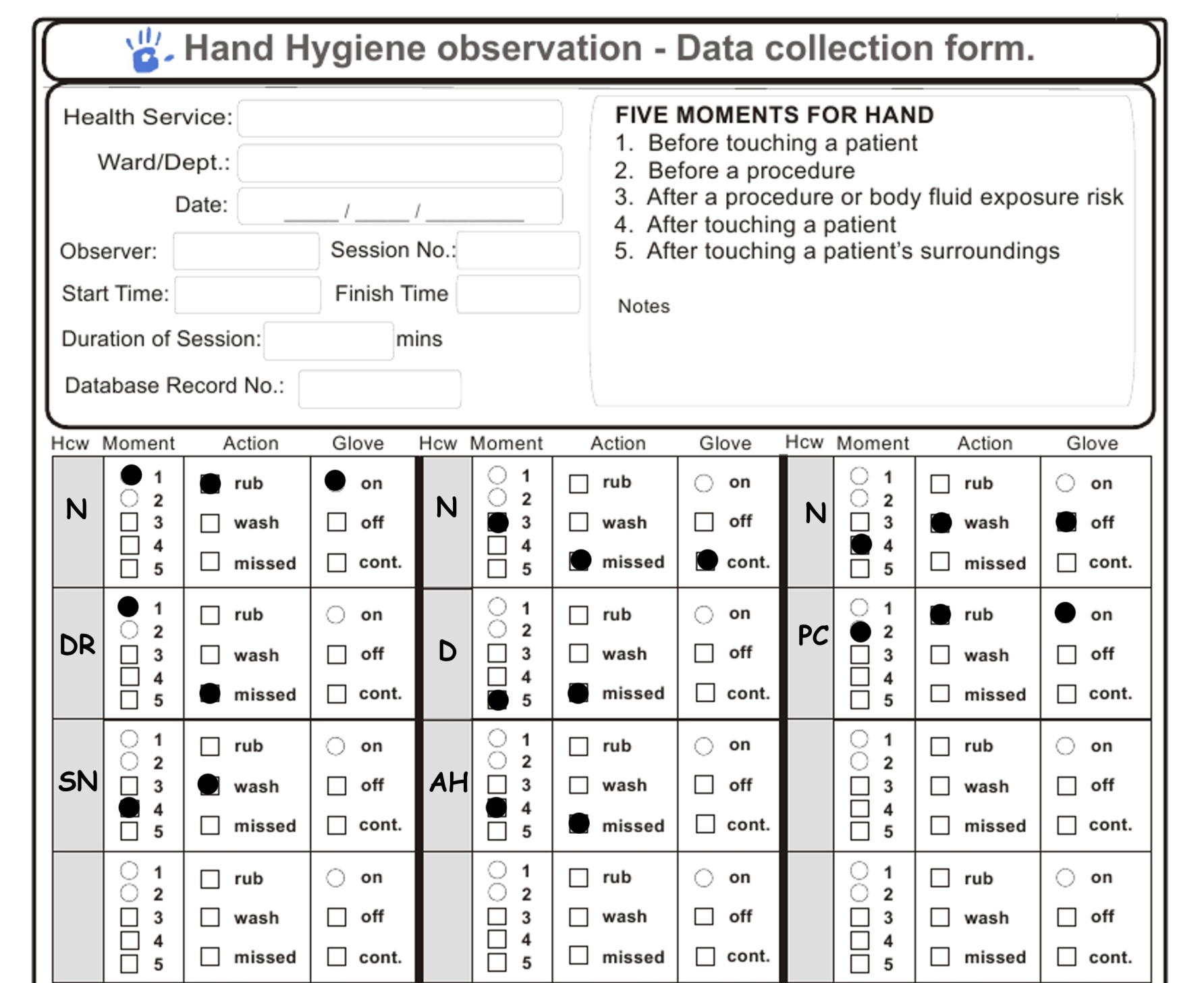 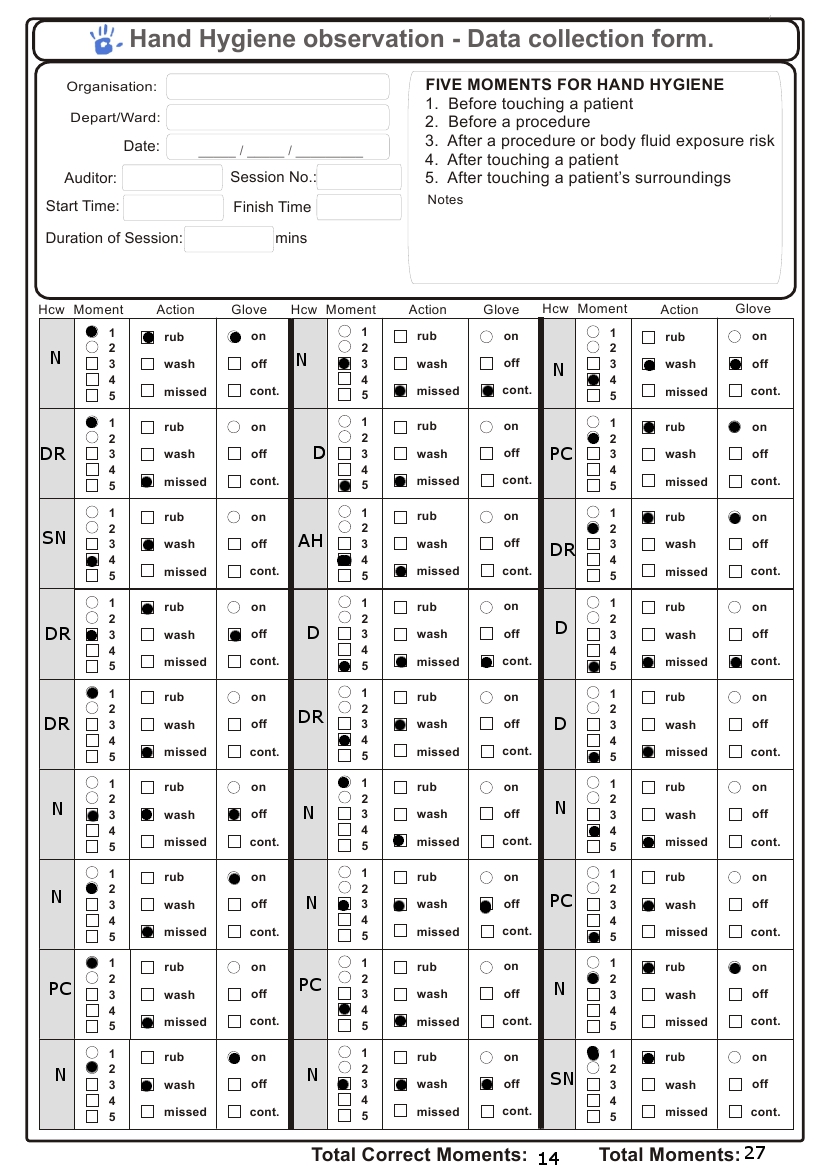 [Speaker Notes: When you finish a session your form will look similar to this one. Chances are you  wont fill the complete a sheet each time you do a session but it is important that you start a new sheet for each session for you own data entry ease.]
Perfecting Data Collection
Fill in demographics on each new sheet each session
One ward per audit sheet per session
Ensure all fields are complete
HCW, Moment, Action
Only one moment per box
Clearly mark each square
More Examples
N walks in, picks up drain bottle to view it, puts it down,  writes on the medical chart, washes hands, then leaves
Moment 1 – prior to touching the drain (patient)
Moment 3 – after drain (body fluid exposure risk)
Moment 4 – after chart (continuum of patient care)
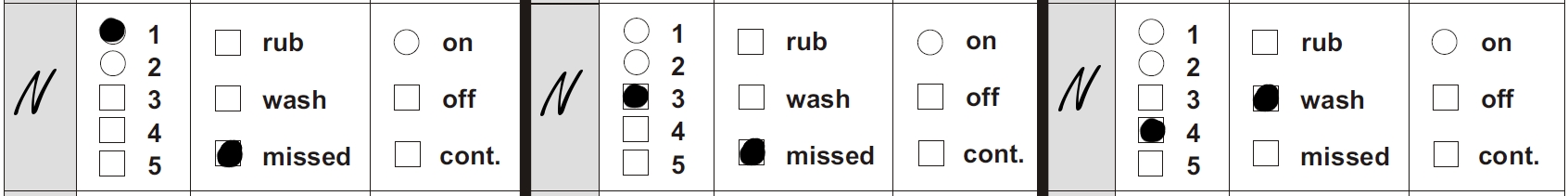 More Examples
N uses ABHR, puts on gloves, checks blood glucose level of patient, removes gloves, uses ABHR & leaves
Moment 2 – Immediately prior to pricking finger with lancet
Moment 3 – Immediately after disposing of  sample strip & used lancet, prior to touching anything else
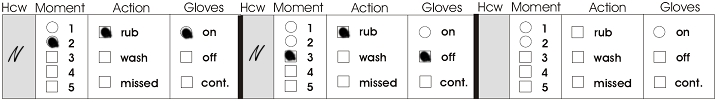 More Examples
DR walks in and touches the patient on the shoulder without being observed to perform hand hygiene
Moment 1 – before touching the patient
HH action missed
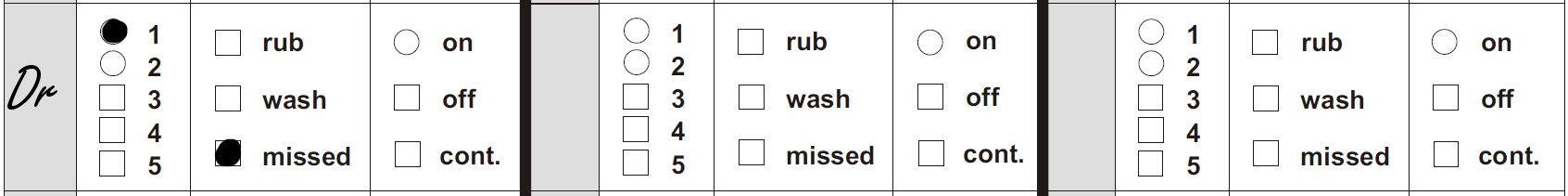 *Note: No after moment observed – therefore not recorded
More Examples
Observation commences whilst N is emptying IDC drainage bag.  The N then leaves the room to dispose of the urine in pan room
No Moment can be recorded as the start of the procedure and the end of the procedure/body fluid exposure risk have not been observed.
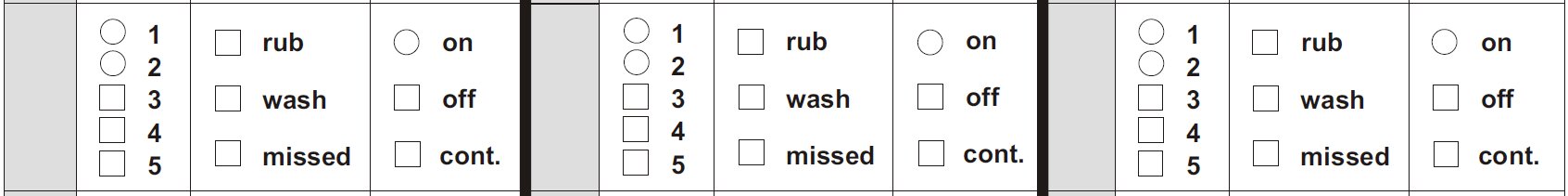 More Examples
N walks in, silences IV alarm that is connected to the patient, then leaves
Moment 1 – prior to touching the “patient”
Moment 4 – after touching the “patient”
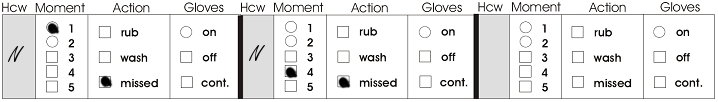 More Examples
N walks in, picks up IDC to read it, puts it down, uses ABHR, then leaves
Moment 1 – pre IDC as IDC is considered to be a part of the patient
Moment 3 – after IDC (potential body fluid risk)
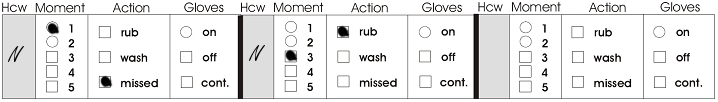 More Examples
N changes IV fluid bag that is connected to the patient, uses ABHR, then leaves
Moment 2 – prior to disconnecting IV
Moment 3 – after reconnecting IV
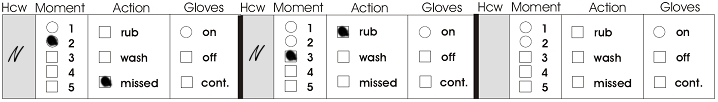 More Examples
SN prepares oral medications, gives the medications by placing cup in patient’s hand, signs the chart, moves the curtain aside, then uses ABHR
1 – pre-giving the medications to the patient
4 – prior to moving the curtain
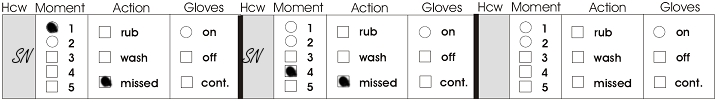 More Examples
DR walks in, shakes the patient’s hand, uses ABHR, picks up the chart to read it, uses ABHR, then leaves
Moment 1 – prior to touching patient
Moment 4 – on leaving (after chart – after continuum of patient care)
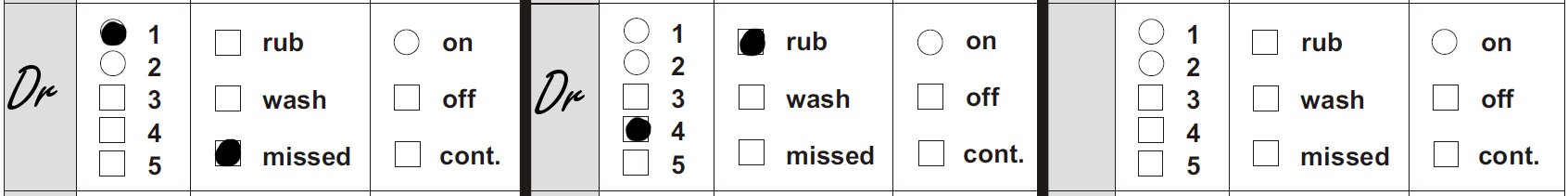 *Note: The hand hygiene action in the middle of the scenario was not required at that time & therefore not recorded
[Speaker Notes: DR should have done HH before touching  pt]
More Examples
AH walks into the room opens the patient’s curtains, then leaves the room
Nil as the curtains are external to the patient’s surroundings and are not a Moment
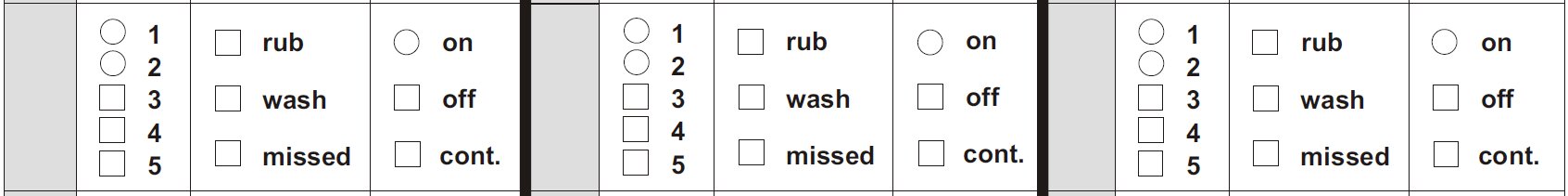 More Examples
SAH walks into patient room, uses ABHR, helps the patient out of bed, moves the curtain back, then helps the patient to walk out of the room
Moment 1 – pre patient
Moment 4 – after patient pre curtain
Moment 1 – after curtain pre patient
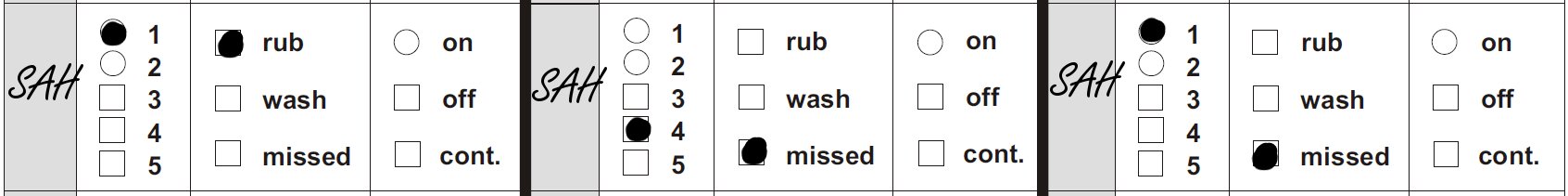 *Note: No After Moment is recorded as HCW has not left the patient
More Examples
PC walks in, cleans up urine from the floor, washes hands, then leaves
Moment 3 – after clean up due to the body fluid exposure risk
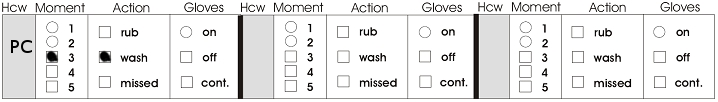 *Note: No before Moment is recorded as no patient has been touched
More Examples
N uses ABHR, assists a patient back to bed, uses ABHR, then assists another patient to stand up, uses ABHR, then leaves
Moment 1 – before touching first patient
Moment 4 – after touching first patient
Moment 1 – prior to touching second patient
Moment 4 – after touching second patient
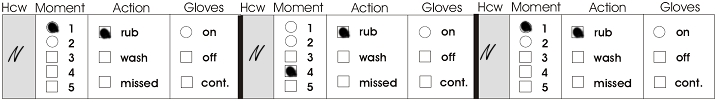 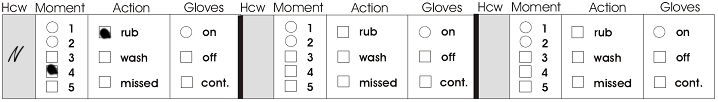 More Examples
AH picks up the medication chart and walks out of the room with it
Nil as the Moment has not finished 
	(if you stay in the room to audit other HCWs)
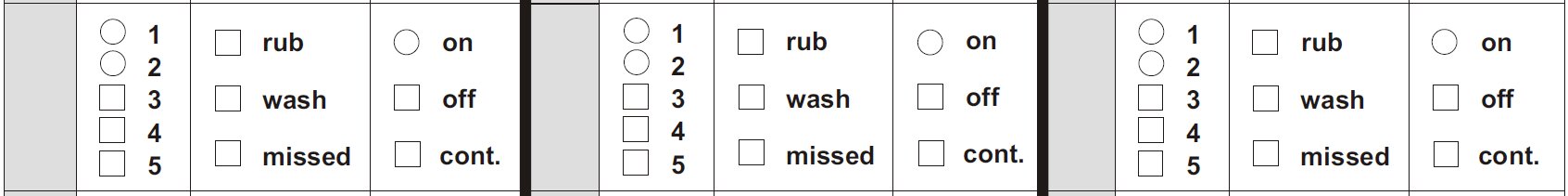 If you follow them out into the healthcare zone        the M5 occurs as soon as they put down the        charts and walk away from them
More Examples
AH walks in, moves the over bed table, uses ABHR, helps the patient out of bed, uses ABHR, then leaves
Moment 1 – prior to touching the patient
Moment 4 – after touching the patient
Hand hygiene was done correctly
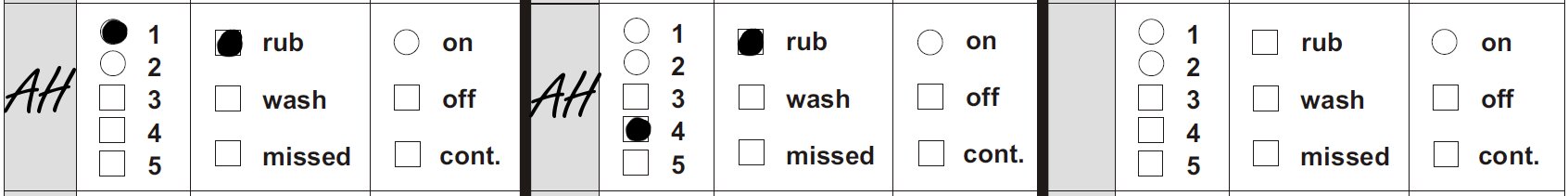 More Examples
Food services worker (D) walks in with food trolley, moves patient’s belongings off the over bed table, goes back to trolley to get food tray, places tray on patient’s table then walks back to trolley and leaves the room
Moment 5 – after touching patient’s surroundings (before getting food tray out of trolley)
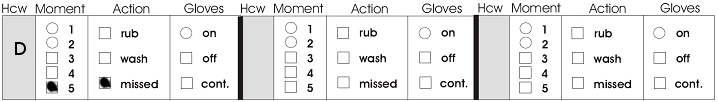 *Note: No before moment is recorded as the patient has not been touched
More Examples
AH walks in, uses ABHR, moves the overbed table, helps the patient out of bed, uses ABHR, then leaves
Moment 1 – prior to touching the patient
Moment 4 – after touching the patient
Hand hygiene was done correctly
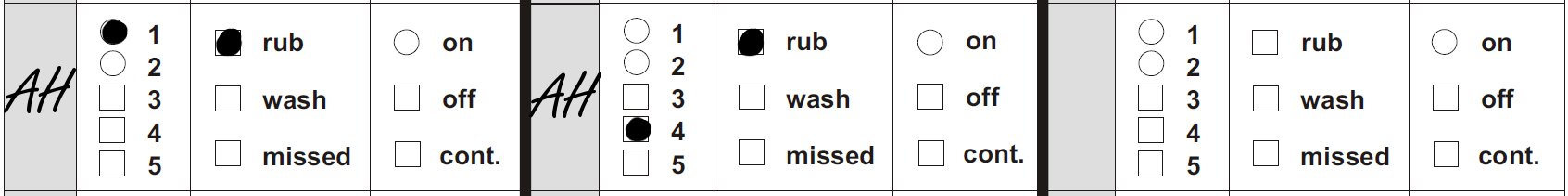 More Examples
Food services worker (D) walks in with food trolley, places tray on patient’s table then walks back to trolley and leaves the room
Nil as Food services worker has not touched the patient’s surroundings
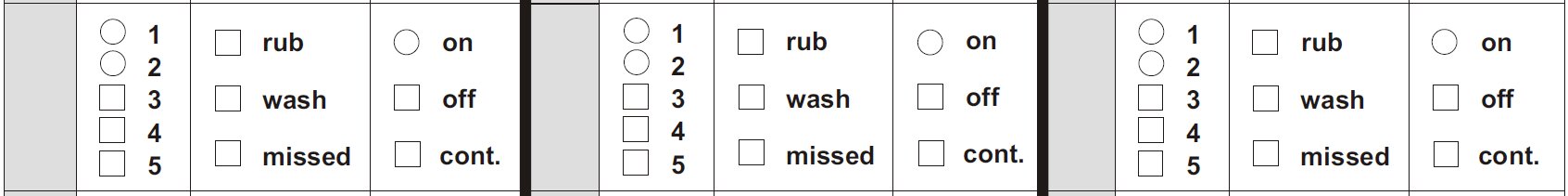 [Speaker Notes: As long as Food services worker does not touch anything else then there is no moment to record]
More Examples
Nurse walks in, uses ABHR, helps the patient to adjust position in bed, uses ABHR, dons gloves, empties IDC, takes urinal to pan room, removes gloves, washes hands, then leaves
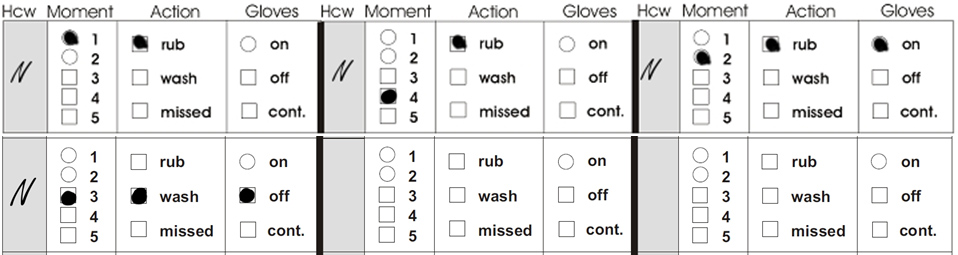